İyi, Doğru ve Güzel Davranış; Salih Amel
Neler öğreneceğiz?
Kur’an’ı Kerim’de geçen bazı kavramları yorumlar.
Bir davranışın «iyi davranış», «doğru davranış» olarak nitelendirilebilmesi için gereken şartlar nelerdir?
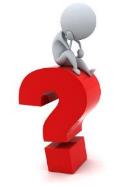 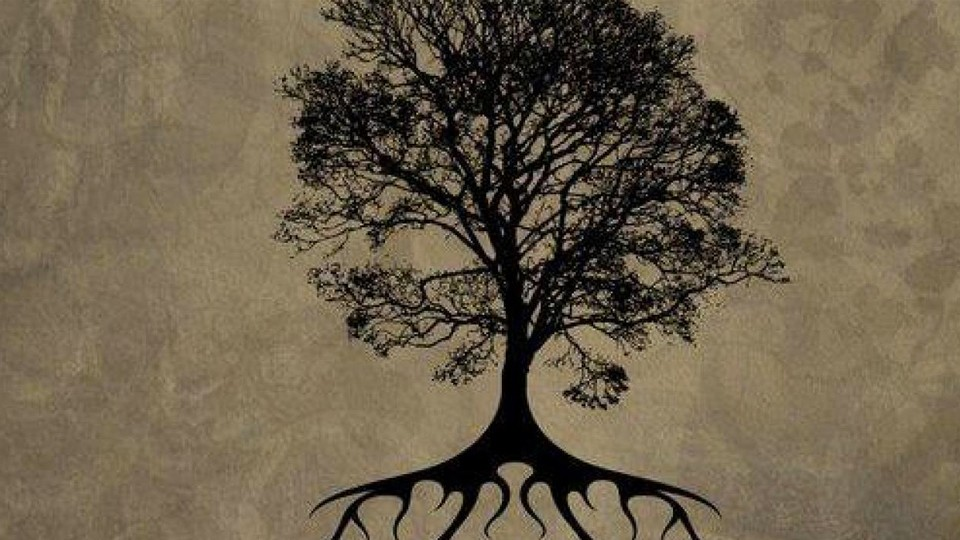 Salih amel
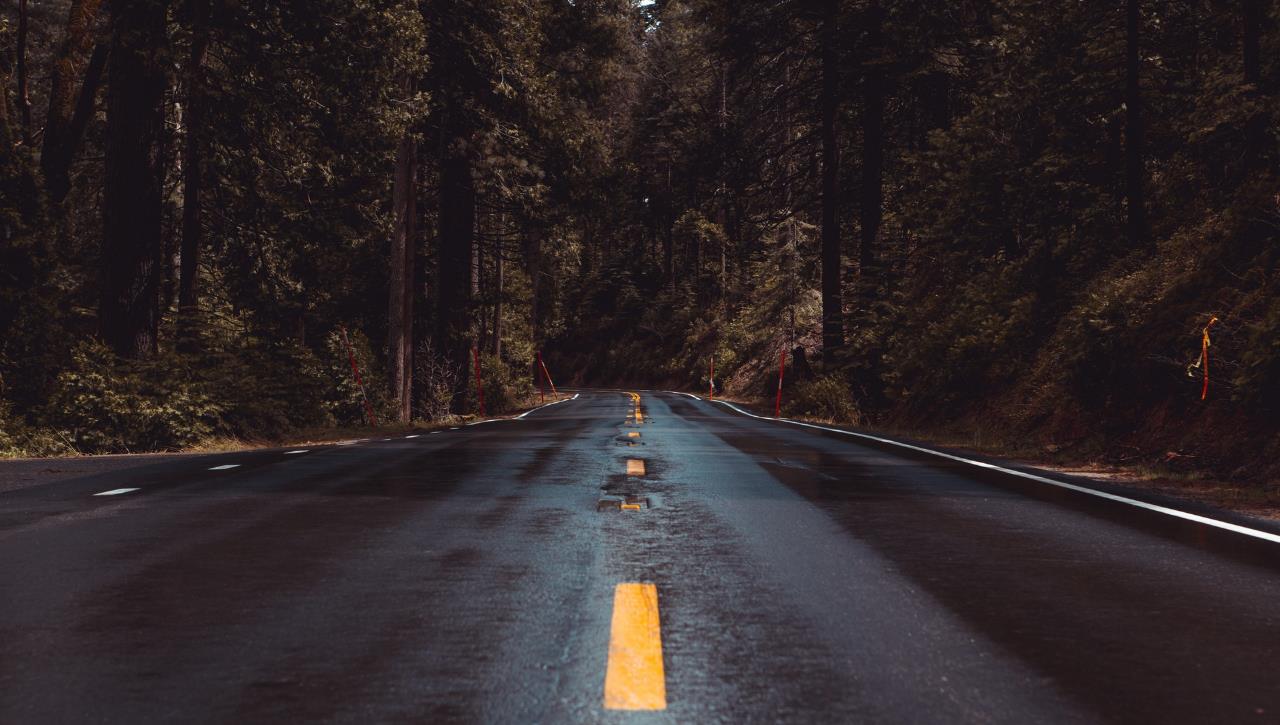 İmanın gereği olarak ihlasla ve iyi niyetle yapılan, Kur’ân ve sünnete uygun her türlü söz, fiil ve davranışa denir.
Yapılan bir işin salih amel olarak değerlendirilmesi için öncelikle sağlam bir imana dayandırılması gerekir.
Salih amel, yüce dinimizin emir ve tavsiye ettiği, kişiye ve topluma faydalı olan her türlü iştir. Dolayısıyla bu amel kişiye sevap kazandırır ve onun cennete gitmesine vesile olur.
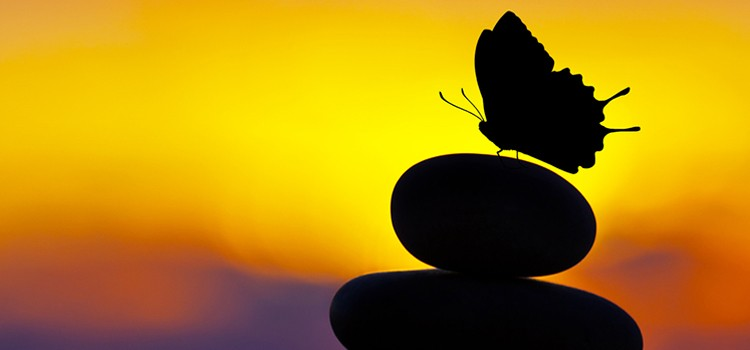 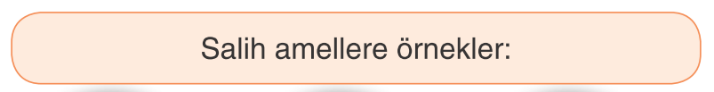 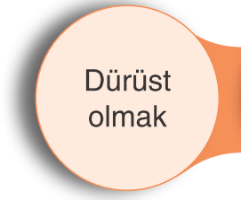 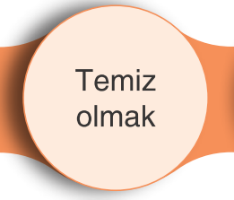 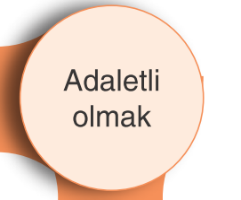 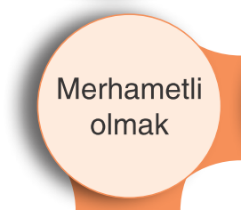 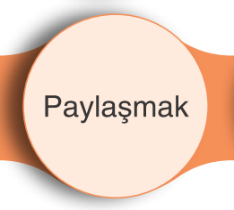 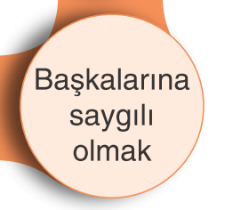 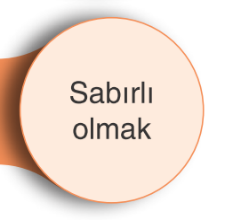 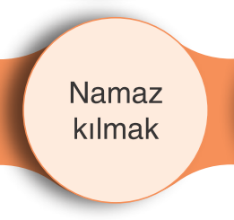 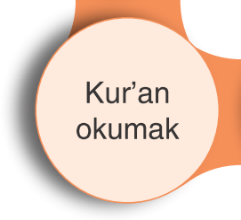 https://www.youtube.com/watch?v=hMO4JSSX89A
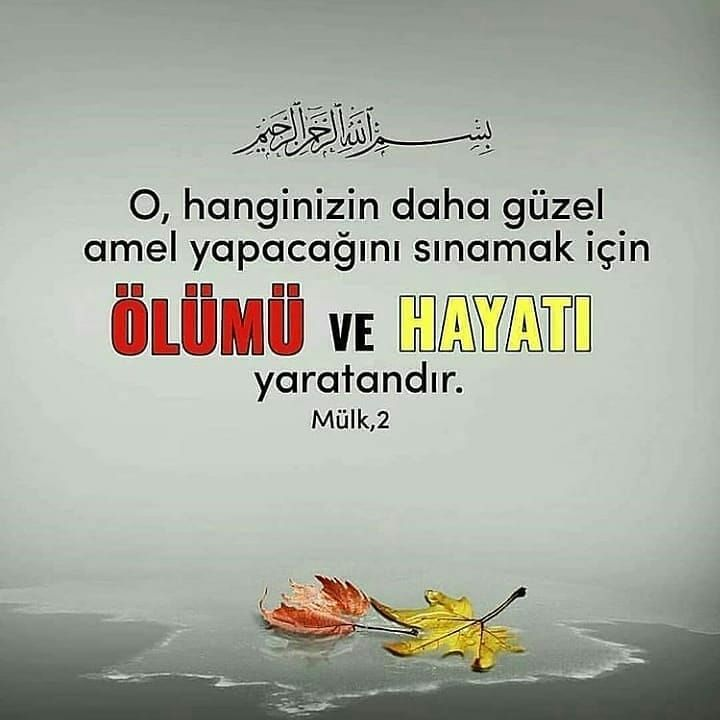 En üstün ve en güzel bir şekilde yaratılan insanın varlık gayelerinden bir tanesi de salih amel işlemektir.
Kur’ân insanları salih amel işlemeye teşvik eder.
يَٓا اَيُّهَا الرُّسُلُ كُلُوا مِنَ الطَّيِّبَاتِ وَاعْمَلُوا صَالِحاًۜ اِنّ۪ي بِمَا تَعْمَلُونَ عَل۪يمٌۜ ﴿٥١﴾
Ey Peygamberler! Temiz olan şeylerden yeyin; güzel işler yapın. Ben sizin yaptıklarınızı hakkıyle bilmekteyim. (Mü'minûn, 51)
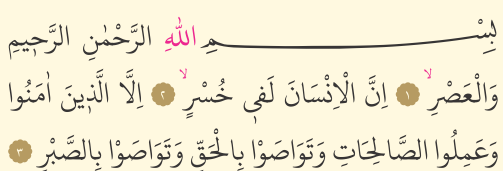 Asr’a yemin olsun ki hiç şüphesiz insan hüsrandadır. Ancak İman edip salih amel işleyenler, birbirlerine hakkı ve sabrı tavsiye edenler müstesna. (Asr, 103/1-3)
https://www.youtube.com/watch?v=EzVoI9jAxkg
https://www.youtube.com/watch?v=fB8Tb0eONN8
https://www.bidunyahaber.org/
İman ve salih amel birçok ayette peş peşe zikredilmiştir. 
İki kavram arasındaki ilişkiye dikkat
وَالَّذِينَ آمَنُوا وَعَمِلُوا الصَّالِحَاتِ لَنُدْخِلَنَّهُمْ فِي الصَّالِحِينَ
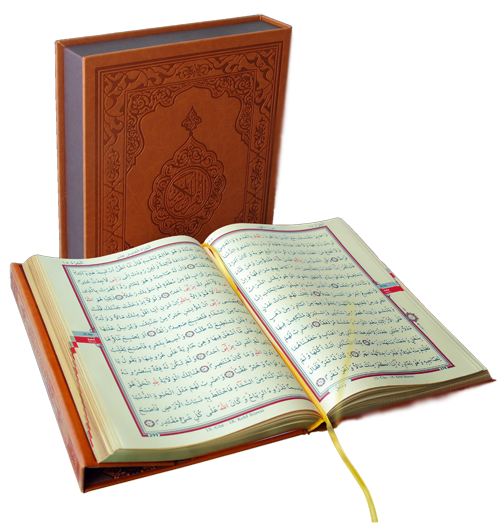 İman edip Salih amel işleyenleri elbette iyi insanlar arasına koyacağız. (Ankebût 29/9)
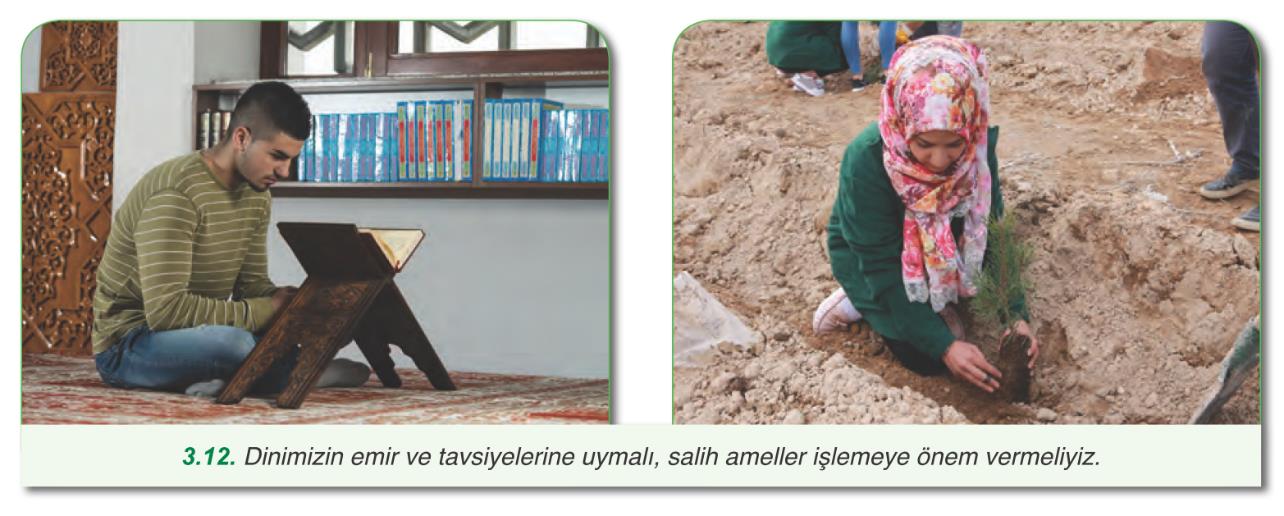 https://www.youtube.com/watch?v=b8DSU2ckSEI
Hakiki iyilik…
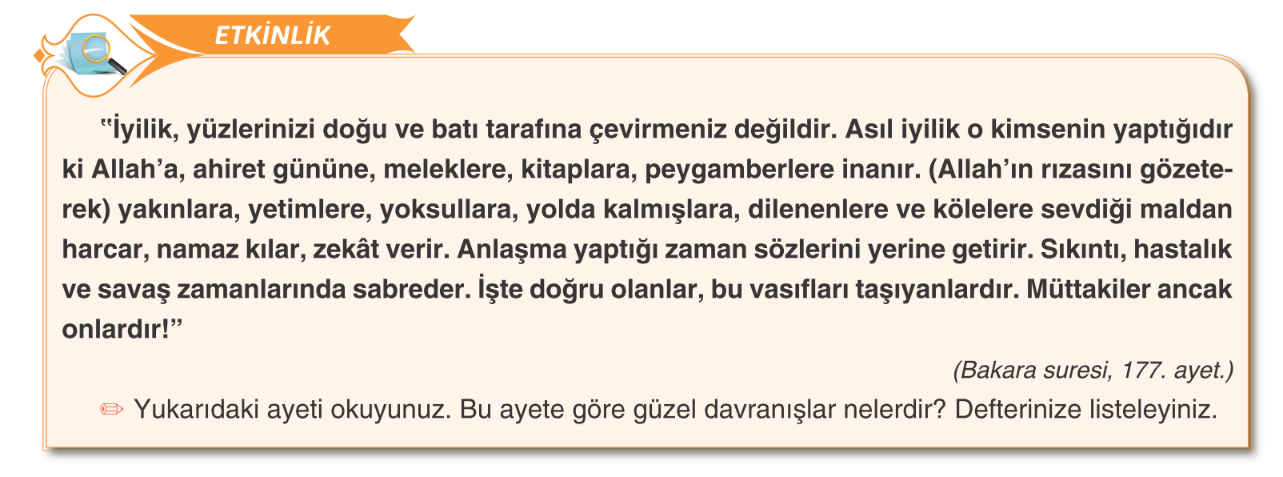 Kur’ân-ı Kerîm’de salih amel işleyenler övülür…
إِنَّ الَّذِينَ آمَنُوا وَعَمِلُوا الصَّالِحَاتِ أُوْلَئِكَ هُمْ خَيْرُ الْبَرِيَّةِ
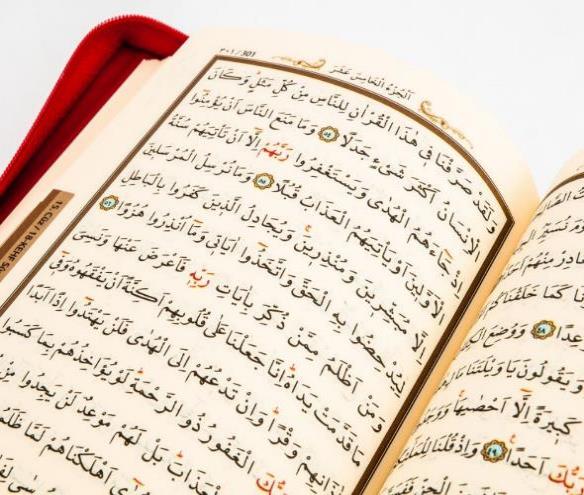 Muhakkak ki İman edip Salih amel işleyenler, yaratılmışların en hayırlılarıdır. (Beyyine, 98/7)
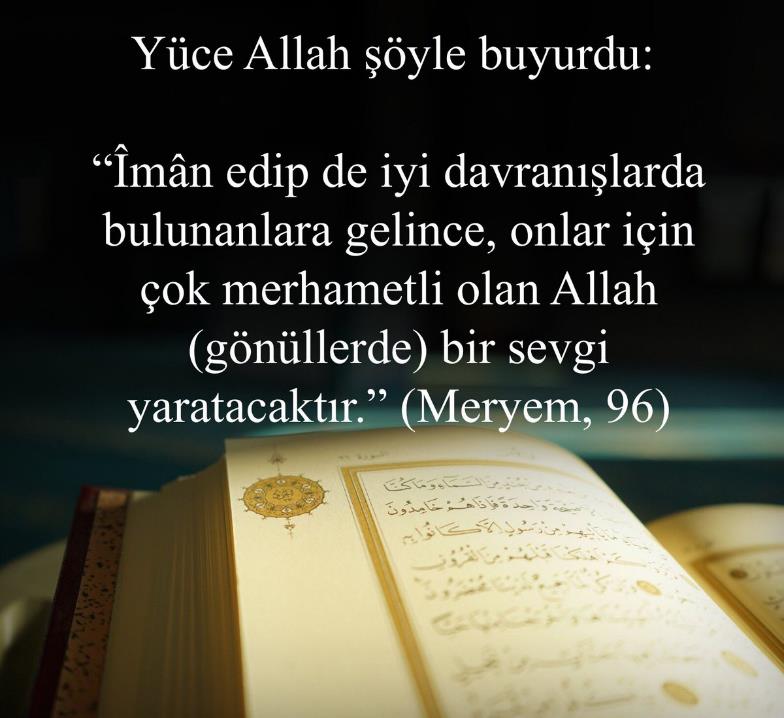 Salih amel işleyenleri kullar da sever…
İman etmeden ve gösteriş için yapılan salih amelin Allah katında değeri yoktur.
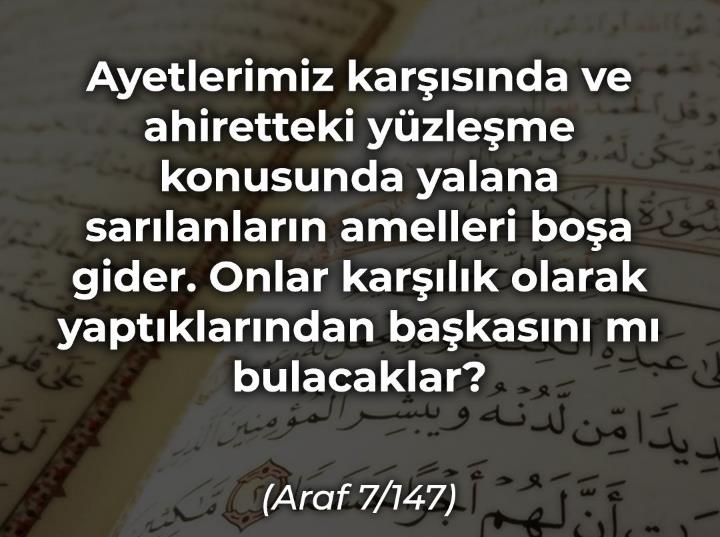 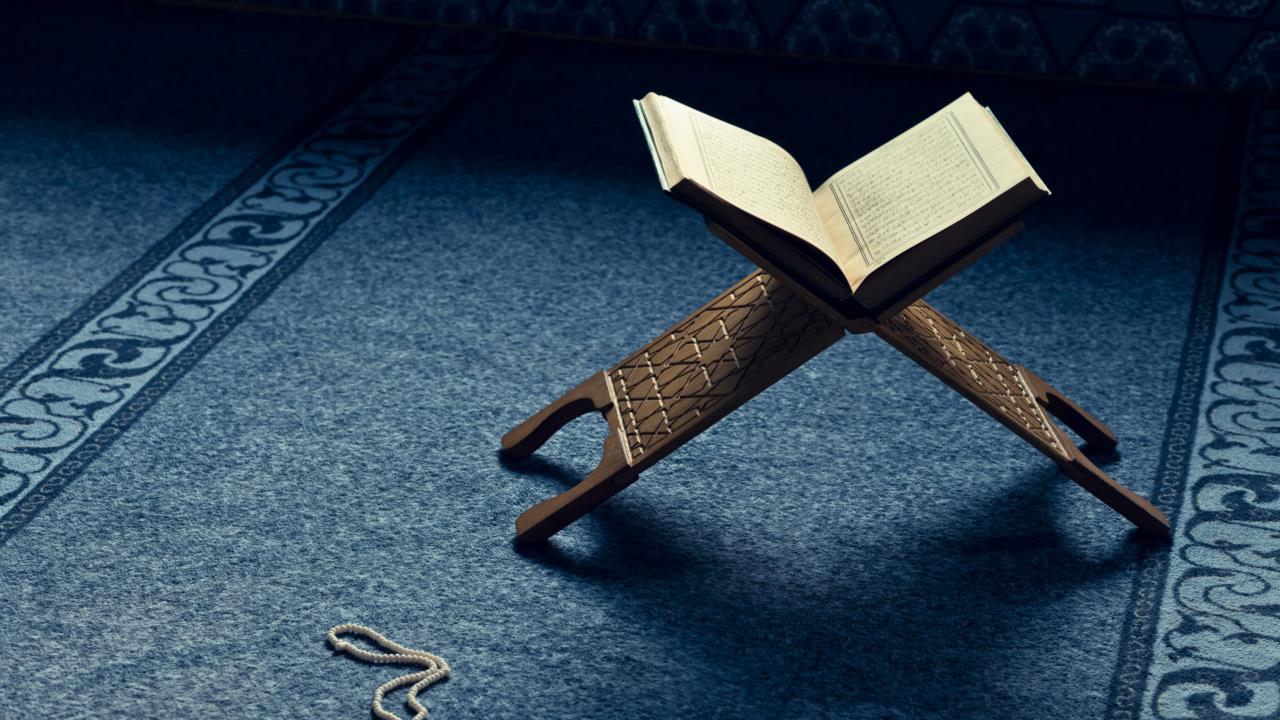 اِنَّ الَّذ۪ينَ كَفَرُوا وَصَدُّوا عَنْ سَب۪يلِ اللّٰهِ وَشَٓاقُّوا الرَّسُولَ مِنْ بَعْدِ مَا تَبَيَّنَ لَهُمُ الْهُدٰىۙ لَنْ يَضُرُّوا اللّٰهَ شَيْـٔاًۜ وَسَيُحْبِطُ اَعْمَالَهُمْ ﴿٣٢﴾
İnkâr edenler, Allah yolundan alıkoyanlar ve kendilerine doğru yol belli olduktan sonra Peygamber'e karşı gelenler, Allah'a hiçbir zarar veremezler. Allah onların yaptıklarını boşa çıkaracaktır. (Muhammed, 32)
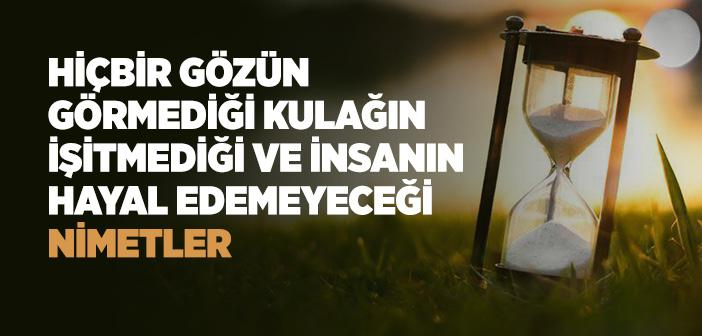 "Cenâb-ı Hak buyuruyor ki: "Salih kullarım için ben, Cennet'te hiç bir gözün görmediği hiç bir kulağın işitmediği ve hiç bir insan gönlünün hatırlamadığı bir takım nimetler hazırladım." (Müslim, Cennet, 2)
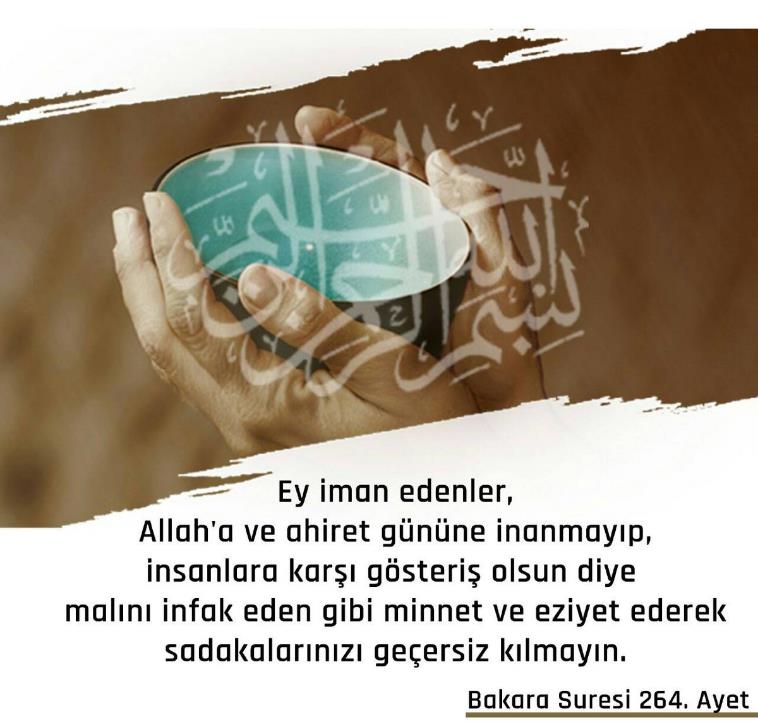 Gösteriş için yapılan amel boşa gider
https://www.youtube.com/watch?v=3bjWqK-hpIA
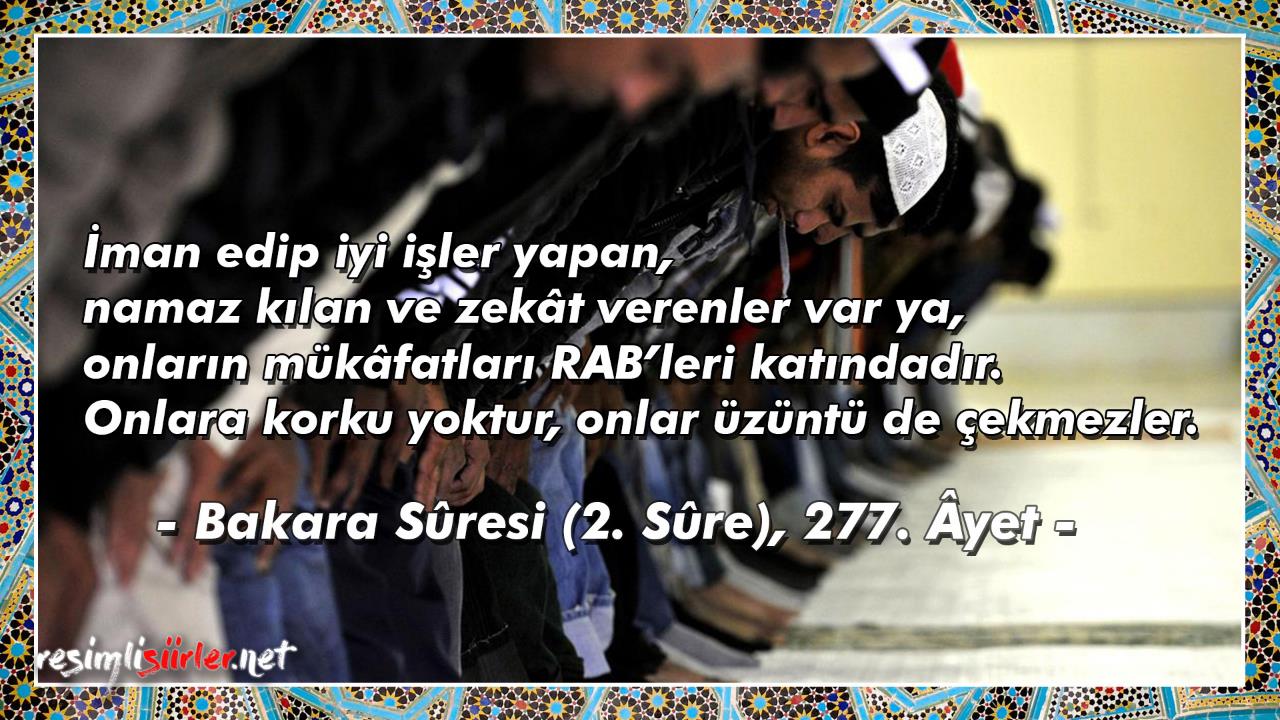 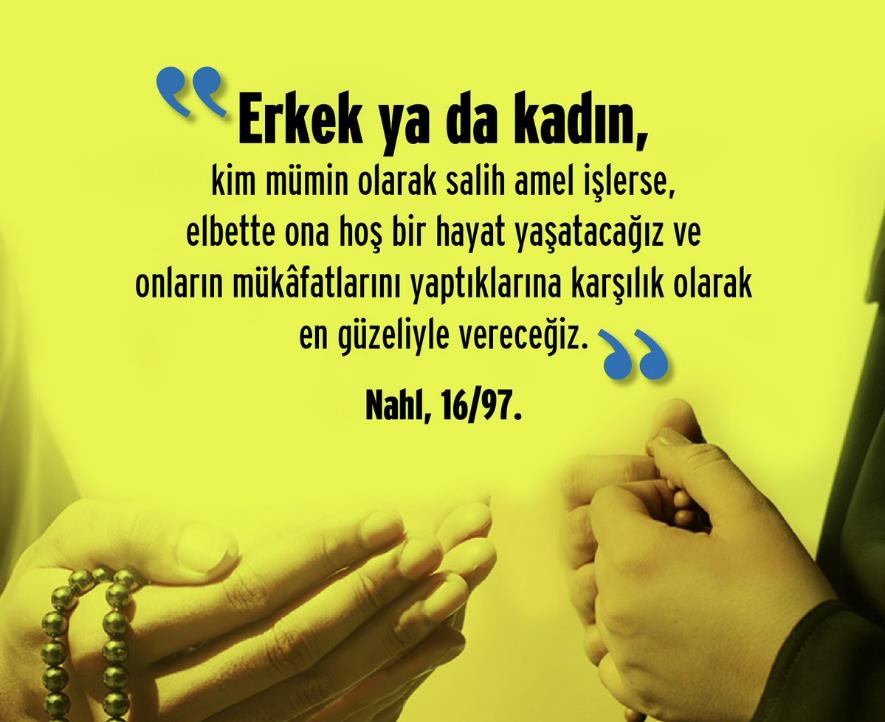 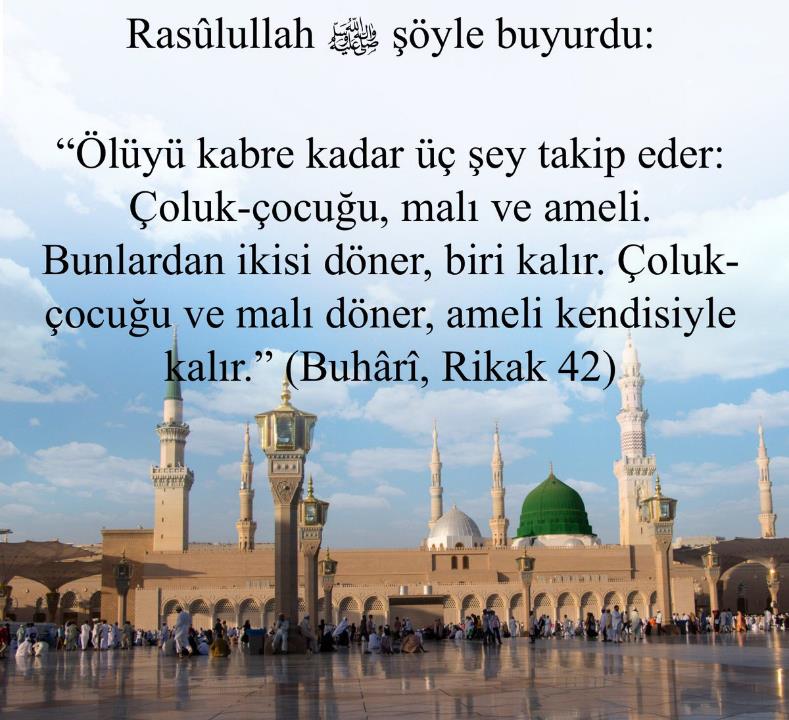 Salih amelimiz kabirde bizimle olacak…
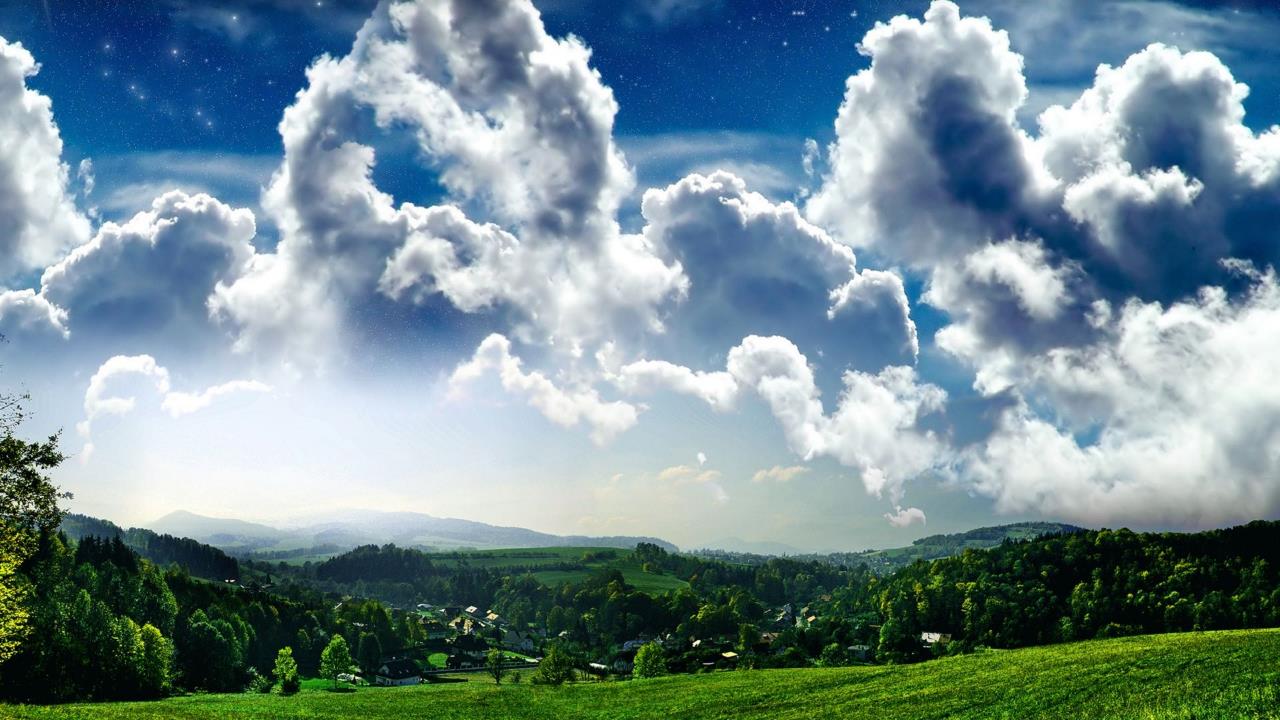 İman edip dünya ve âhiret için yararlı işler yapanlar, rablerinin izniyle içinde ebedî kalacakları ve altından ırmaklar akan cennetlere konulacaklar ve orada selâmla karşılanacaklardır. (İbrâhîm, 23)
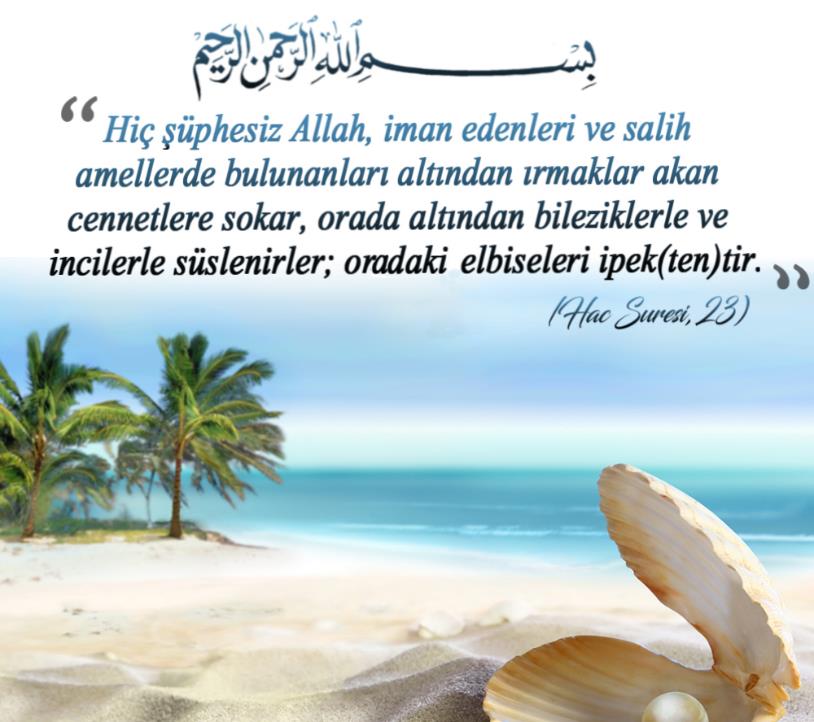 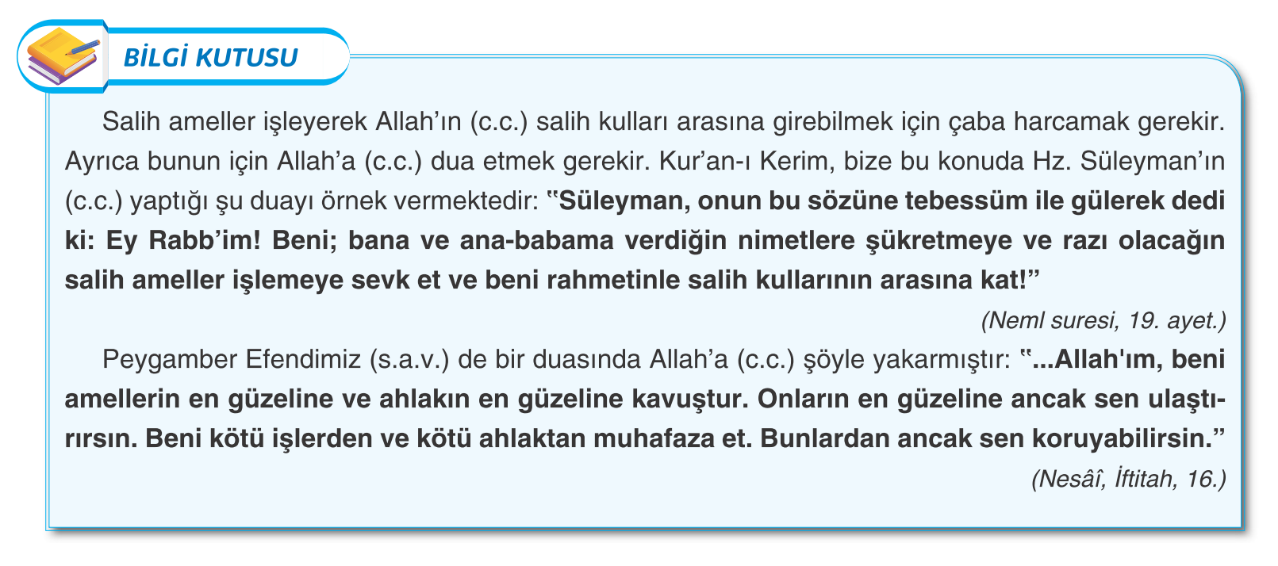 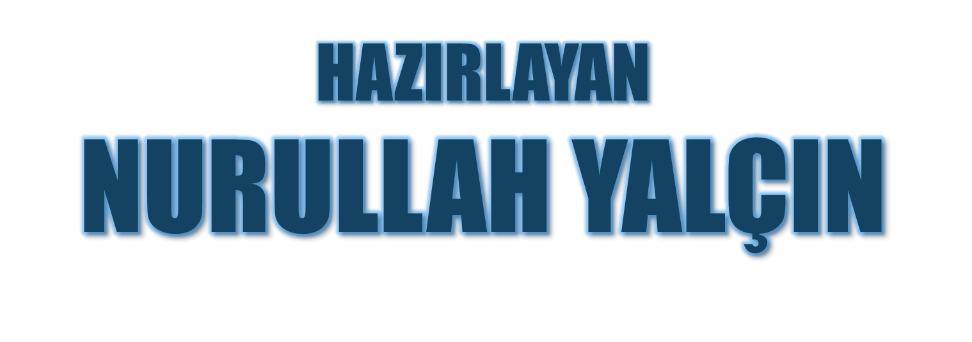 02.10.2021
Tekirdağ/Çerkezköy
Covid olduğumuz günler/Karantinanın 7. günü